CSI Grant & Finance Session
February 2025
Agenda
CSI Finance Team Introduction
School Finance: Enrollment Project Update
SFA: Summer Feeding
Grants: McKinney-Vento Additional Funding Applications
Grants: Epicenter Revision Process Walkthrough
Grants: FY25-26 Title Budget Workbook Overview
Grants: ECEA Mid-year Allocation Increase
Grants:  Milestone #2 Final Data
Grants: Upcoming Grant Deadlines & Misc
[Speaker Notes: Welcome! Its busy day and thanks for being here to help with the move, learn about finance and some of our work. Today you'll hear from, Ilene Agustin our School Nutrition Manager, and Marcie Robidart our Grants Fiscal and Acct'ing  Manager and myself. Review Agenda]
CSI Finance & SFA Team - Introductions
Enrollment Project and MLE Update
Enrollment Update
Projected enrollment submissions will go through Epicenter this year.  Those instructions will be sent out in March after the process has been finalized.

MLE
Won't have any updates until the JBC meeting on 02/27
Allocations will be trued-up the next couple of weeks
Quarter 4 payment in March
Summer Feeding
Application due April 15th
SFA working with schools to determine if they will be participating or not. 
Summer Feeding can be open site or closed site.
If not participating can use summer finder to find a feeding site https://www.fns.usda.gov/summer/sitefinder
Any child ages 0-18 can participate
McKinney-Vento Additional Funding Applications
CSI Grant Team pulled student identifications and sent out updated budget workbooks in October, December, and February

No more identification pulls this school year, but additional funds are available 

This application will be accepted on a rolling basis through May 1, 2025
The initial allocation must be fully requested and approved in GV before submitting
Epicenter Revision Process Walkthrough
Instruction doc created by Epicenter here on our Grant Resources webpage

The most recent approved version of the budget should always be used to submit a revision – found in Epicenter

Walkthrough: Locating the most recent workbook & submitting a new revision
FY25-26 Title Budget Workbooks
New columns to clarify grant FTE for salary & benefits activities
These columns do not need to be completed for activities under any other object code
NEW: Employment Status (full time vs. part time)
NEW: Portion of salary being covered by grant (%)
NEW: Type of Employee (single cost obj vs. T&E vs. stipend)

FY26 draft workbooks to be released by first week of March
Due back in Epicenter May 19th, 2025
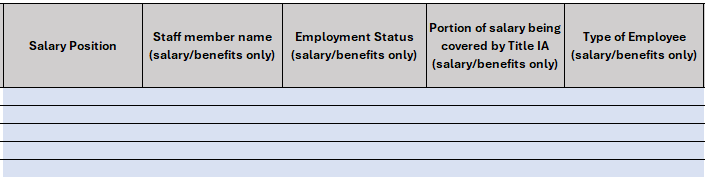 ECEA Mid-year Additional Allocation
Background:
CSI provided a similar mid-year allocation in prior years when we received the annual ECEA allocation in two distributions.  

Determination:
Schools who experienced an increase in student population will receive an additional PPA allocation for those students unfunded in the current fiscal year
FY2024-25 allocations were based on FY2023-24 December count

Purpose: 
Provide current funding support for newly identification pupils

Funding Available: $175k
Additional Pupil Identification: *80
Approximate PPA: $2,100.00
Milestone #2 Final Data
*1 partial meets & 2 does not meet
CSI PD Scholarship Deadline Calendar
Open Competitive Grants
View current CSI Grant & Funding Opportunities
Miscellaneous Updates
Single Objective Task Change in Epicenter
Schools will be able to submit additional SO forms with ongoing basis
Training forthcoming 

FY2025-26 Estimated School Payment Reports
Released the second week of March 

Milestone #3 Status
April 1st, 2025, Milestone is still valid
Operating on the basis that federal funding will not be impacted this year
Encourage spending for elements necessary for programs
Schools may submit exempt forms for spending freeze 
In FY2024-25 10.55% of CSI federal funding is discretionary (competitive)
Thank you
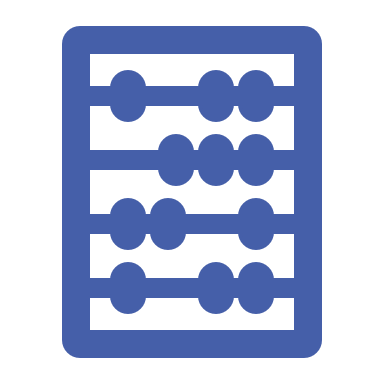 Thank you
Thank you!
Session Feedback Survey
School Finance and Grant Training/Resources Link